MONEY MATTERS 
2023-2024 SESSION #5







November 15, 2023
SIDE HUSTLES & ENTREPRENEURSHIP
(What Does It Mean to Be An Entrepreneur & How Can You Succeed At It)
Let’s get started investing towards your long-term goals.



 
Manage Your Money Today
Maximize Your Money in the Future
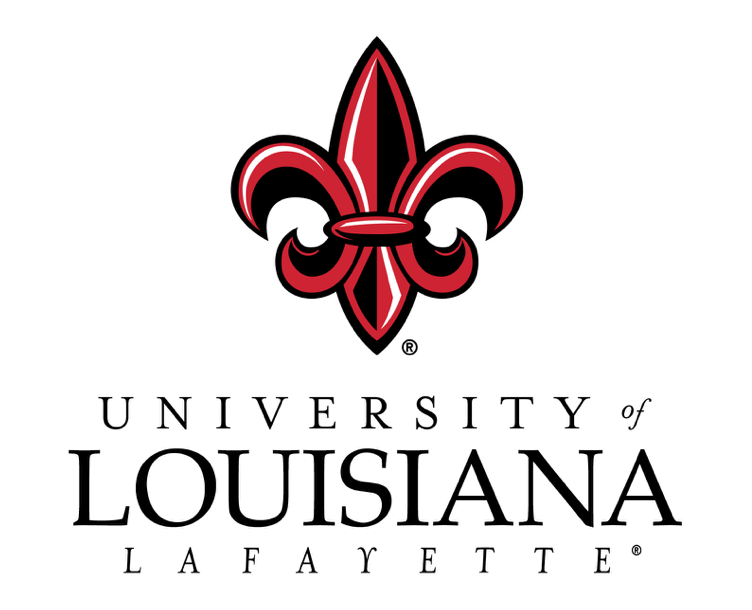 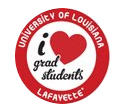 MONEY MATTERS SERIES: FALL 2023
AUGUST 30

ADDRESSING INFLATION AS A GRAD STUDENT
SEPTEMBER 21
FOCUS ON INTERNATIONAL STUDENTS: TAXES, JOBS & MONEY
OCTOBER 10

DEBT MANGEMENT, INCOME MANAGEMENT & YOUR FAMILY
OCTOBER 26

INVESTING: OPENING YOUR OWN ROTH IRA
NOVEMBER 15

CREATING & BUILDING A SIDE-HUSTLE: MAKING IT A BUSINESS
NOVEMBER 28

CAREER PLANNING: YOUR FUTURE & YOUR MONEY
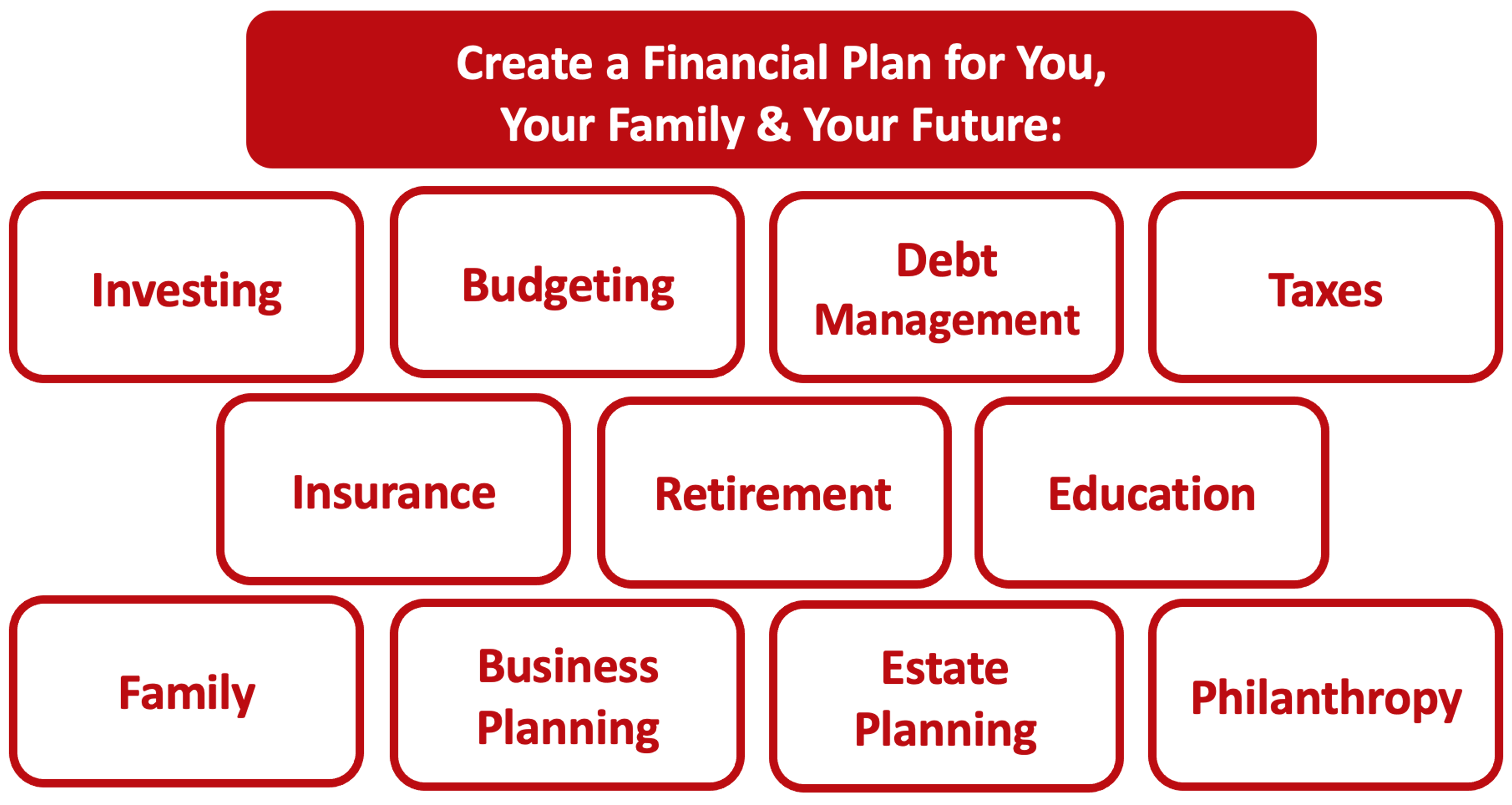 Owning Your Financial Future
YOUR VALUES
YOUR GOALS
Education
Career
Family
FINANCIAL STRATEGIES
Taxes, Insurance & Other
Investing
Debt Management
Income & Expense Management
Owning Your Financial Future
YOUR VALUES
YOUR GOALS
Education
Career
Family
FINANCIAL STRATEGIES
Taxes, Insurance & Other
Investing
Debt Management
Income & Expense Management
A new business, a new job, your new future…
Financial Wellness
Don’t wait around for other people to be happy for you.
Any happiness you get,You’ve got to make yourself.

~ Alice Walker American novelist, poet, activist
Note to INTERNATIONAL STUDENTS
Whether or not you can turn your side hustle into a legitimate business in the U.S. is tricky.
First and foremost, your visa requires you to be a full-time student. That has to be your first priority. Finishing your degree has to be your purpose and your goal. 
You are limited in what income your can earn while on your visa…because your visa expects you to focus on your degree.

So, can you start your own business while you are a student?
Officially….YES.
You can start a business, you can own a business, you can do business stuff. But, that cannot become your full-time job. That cannot become a significant source of your income. You have to continue to be a full-time student and comply with all visa requirements.
What else can you do while in school or after graduation?
Maybe you start a business but do not pay yourself a salary.
Maybe you begin building your business and then make it bigger & better after graduation.
Maybe you employ these entrepreneurship & side-hustle ideas in your lab, your degree program, or your full-time post-graduation job (“intrapreneurship”).
Maybe your side-hustle always stays a side-hustle….and that’s just fine.
What is ENTREPRENEURSHIP?
Every business has to solve a problem or make someone’s life better.
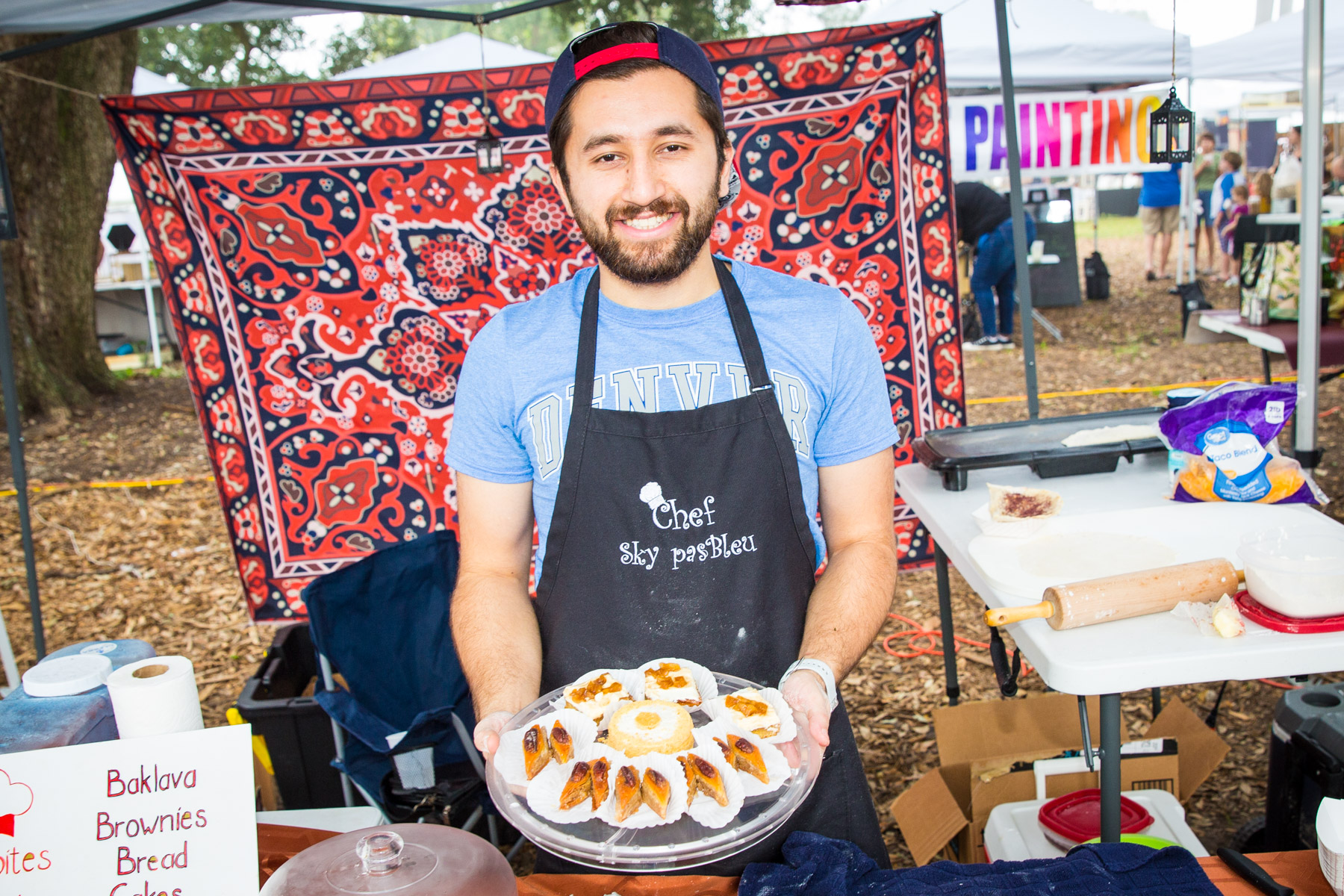 12
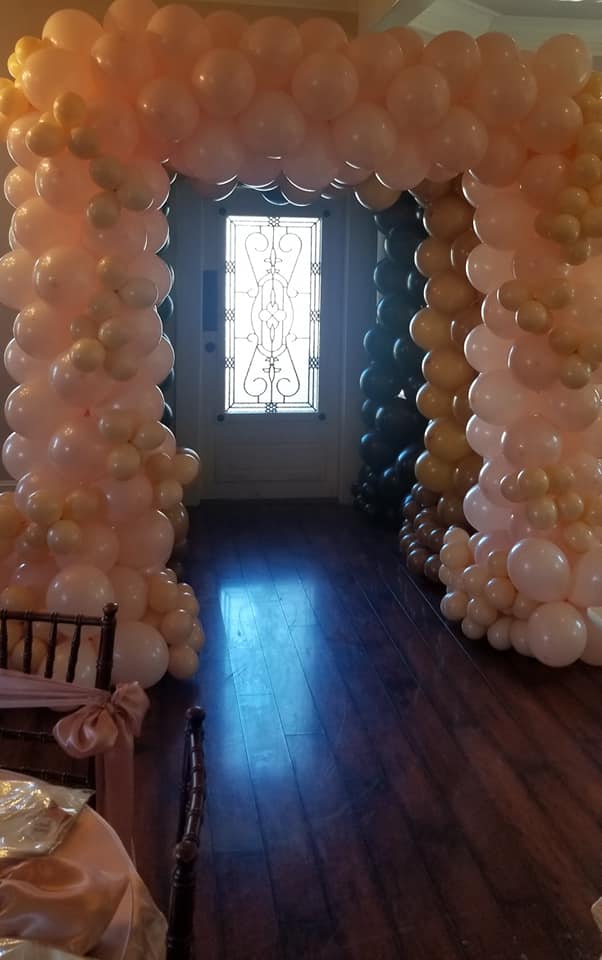 Simply Chic Balloons
13
Thanksgiving is next week. Families get together to eat lots of food and to reconnect…and to ask lots of personal and prying questions.
What’s one big problem with Thanksgiving??
What is ENTREPRENEURSHIP?
Every business has to solve a problem or make someone’s life better.

The process of creating value by bringing together a unique combination of resources to exploit an opportunity
THE ENTREPRENEURIAL MINDSET
Attitude
 I can affect change
 There is a better way
 Opportunities are 
   everywhere
 Embrace innovation,   
   change & growth
 Failure is learning
 Optimism
 Passion for what you do
THE ENTREPRENEURIAL MINDSET
Behavior
 Pursuing opportunity
 Innovating
 Perseverance 
 Leveraging resources
 Guerrilla actions
 Risk management
 Adaptation
THE ENTREPRENEURIAL MINDSET
Attitude
 I can affect change
 There is a better way
 Opportunities are 
   everywhere
 Embrace innovation,   
   change & growth
 Failure is learning
 Optimism
 Passion for what you do
In One’s Life
 In my family
 In my church    activities
 In my community
involvement
In my personal relationships
 In managing my personal finances
 In dealing with personal change
Professionally
Applying entrepreneurship in different ways over one’s career
Behavior
 Pursuing opportunity
 Innovating
 Perseverance 
 Leveraging resources
 Guerrilla actions
 Risk management
 Adaptation
19
ARE YOU PROVIDING VALUE?
Profit 						Revenue
Revenue						Customers
Customers 					VALUE


So what value are you providing?  
What pain or problem are you solving?
Are you making people’s lives better?
WHAT PROBLEM DO YOU WANT TO SOLVE?

WHAT BUSINESS DO YOU WANT TO START?

WHAT ENTREPRENEURIAL ACTIVITIES WILL YOU BE LEADING?
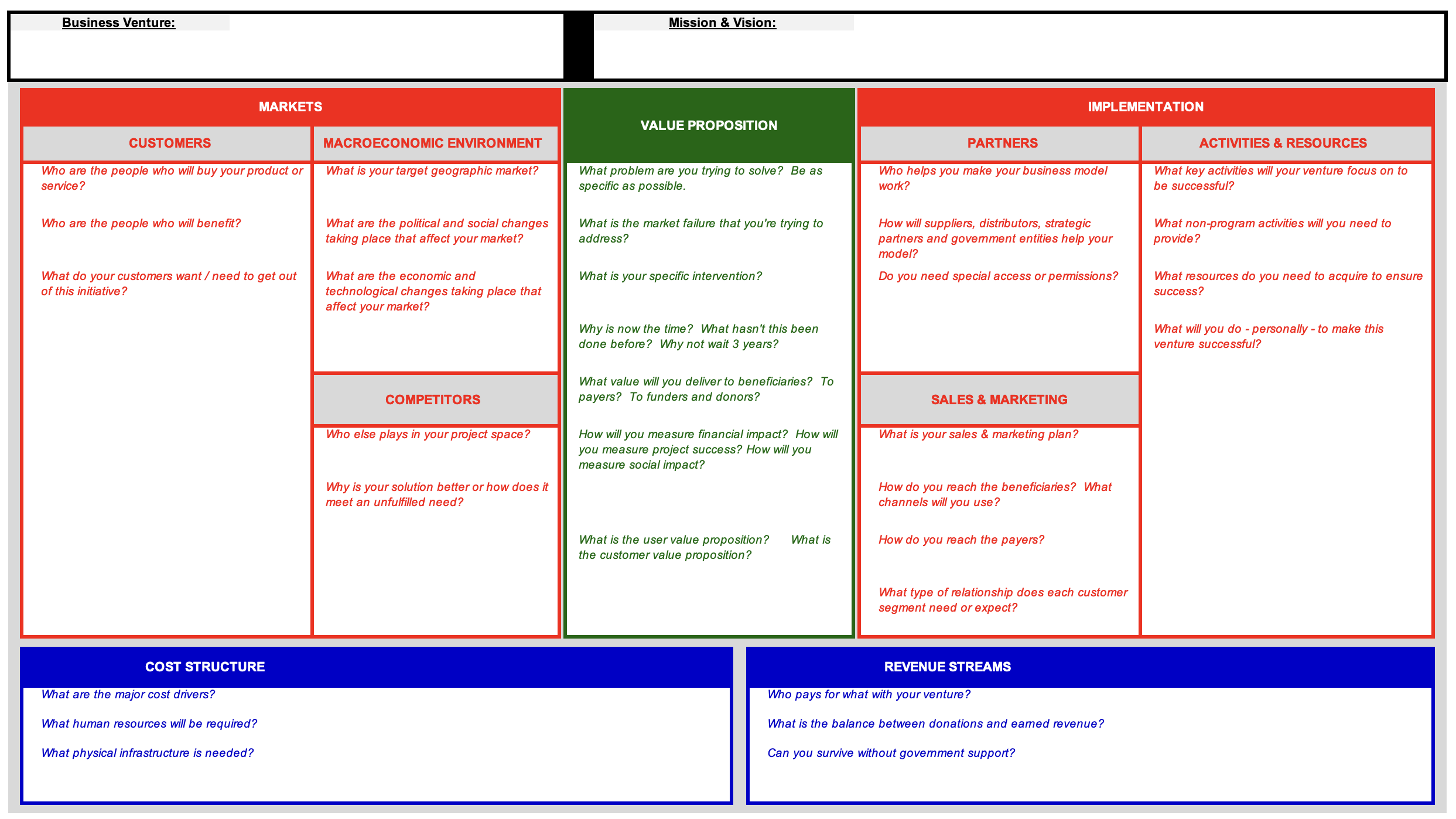 Let’s pause for a minute and think about what we’ve talked about.

What aspects of side hustles do you want to know more about?

Why are you here? What did you come here to learn about?

Tell us what you think about what we’ve done so far and about what we should do for the rest of the session.
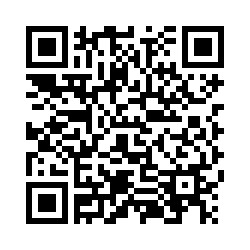 As you think about your businesses, your mission, your dreams, your visions for starting a new business, and what you want to do with what you get out of this program, try to answer one key question:
WHO CARES?
For your businesses, make a list of 3-5 groups of people or entities who care about that project.
Make a list of 3-5 people or entities who will contribute their human or financial resources to make that project successful.
Stakeholders & Entrepreneurs
Family
Investors
Employees
The Community
Business Entity
Customers
Others: future generations, trade associations, unions, activists, competitors, the media, business partners, the public, society
The Government
Suppliers
Stakeholders & Entrepreneurs
We care about making money because we want to (or have to) give money to people who make our business happen…who contribute to our business striving to serve its mission:
Employees, suppliers, partners, the government, investors…
The money we give to these people comes from our Revenues
Every dollar of Revenue that your business will ever make comes from your CUSTOMERS.
If you run a non-profit, it’s a little different…you have to make both your donors and your beneficiaries’ lives better with your mission.
Stakeholders & Entrepreneurs
Revenues
 	– 	Cost of Goods Sold
	=	Gross Margin
	– 	Operating Expenses
	=	Operating Income
	– 	Other Expenses
	=	Taxable Income
	– 	Income Taxes
	=	Net Income
Some Side-Hustle Homework
Identify your financial goals:
What financial goals do you want to achieve in the next 3 months?
These could involve building your team, getting business bank accounts, or achieving revenue milestones. Anything related to your business.
These could also involve personal finance issues – because those will impact your business, too.
What financial goals do you want to achieve in the next 12 months?
What financial goals do you want to achieve in the next 3 years?
Personal Finance for Entrepreneurs
PERSONAL FINANCE
Your life as an entrepreneur will regularly overlap with your life as an individual.

Knowing where to take advantage of the overlaps (such as in tax planning) and where to create a necessary divide (such as with relationships) can be critical to both your success in business and your happiness as a human. Be intentional with your choices.
Personal Finance for Entrepreneurs
FINANCIAL MANAGEMENT
AS AN ENTREPRENEUR, ALL OF THESE PERSONAL FINANCE DIMENSIONS ARE GOING TO BE CONNECTED TO YOUR BUSINESS.
INVESTMENTS
INSURANCE
TAXES
FAMILY
ESTATE PLANNING
Personal Finance for Entrepreneurs
FINANCIAL MANAGEMENT
How much of your savings is necessary to start the business?

Maybe you are using your home as your office.

Maybe you are using your personal computer to run the business.

Maybe your personal car is integral to the business.
INVESTMENTS
INSURANCE
TAXES
FAMILY
ESTATE PLANNING
Personal Finance for Entrepreneurs
FINANCIAL MANAGEMENT
How are you going to hire employees and grow the business?

Are you able to make any investments outside of the business? 

Can you succeed if you don’t commit everything to the business?

Can you have a retirement account? 

What physical investments – office, factory, equipment – will you need to make?
INVESTMENTS
INSURANCE
TAXES
FAMILY
ESTATE PLANNING
Personal Finance for Entrepreneurs
FINANCIAL MANAGEMENT
What insurance do you need for the business?

What insurance do you need for YOU, to ensure that the business can succeed?

What liability do YOU have personally for what the business does?

What legal structure will you choose for the business?
INVESTMENTS
INSURANCE
TAXES
FAMILY
ESTATE PLANNING
Personal Finance for Entrepreneurs
FINANCIAL MANAGEMENT
What legal structure will you choose for the business?

Will you file taxes as an individual or as a corporation?

What are the tax benefits available to entrepreneurs?

How will the business tax issues impact your family and your long-term personal goals?
INVESTMENTS
INSURANCE
TAXES
FAMILY
ESTATE PLANNING
Personal Finance for Entrepreneurs
FINANCIAL MANAGEMENT
How will the business tax issues impact your family and your long-term personal goals?

What are the pros and cons of making your venture a family affair?

How do you manage family relationships AND commit yourself to the business?

What happens to the business when you retire?
INVESTMENTS
INSURANCE
TAXES
FAMILY
ESTATE PLANNING
What Can You Do Tomorrow?
Build your team. Don’t try to do everything on your own.
You probably want to have an attorney and a tax accountant on your team. You may want to connect with other advisors, but having an attorney and accountant on your team is essential.
Separate your personal and business lives as much as possible.
Get separate bank accounts for the business.
Establish a credit history for the business.
Find an accounting system you like. Quicken, Quickbooks, TaxBot, Zero, Sage, FreshBooks are all decent options. Learn it, live it, love it.
Build your business plan. Tell the narrative of your business. 
Banks will want to see this. Investors will want to see this.
View this as your roadmap or to-do list. Use it to guide both strategy and decision-making.
A Few Finance Rules for Entrepreneurs
Nothing is free in finance & entrepreneurship. Every benefit has a cost. Understand what the benefits are.
Financial institutions and advisors do not exist to be your friends. They exist to take your money. Protect your money.
Debt can change your life – for better and for worse. Be careful with how you use debt.
Interest is your friend – when you’re receiving it. Interest is your enemy – when you’re paying it.
Finance is about trading money across time: short-term vs. long-term. Know the trade-offs you are making.
In entrepreneurship…Cash is Queen (or King). Focus on cash inflows & cash outflows.
Financial Wellness
A goal without a plan is just a dream.
Wealth is largely the result of habit.
The most difficult thing is the decision to act; the rest is mere tenacity.
It takes as much energy to plan as it does to wish.
You cannot escape the responsibility of tomorrow by avoiding it today.
Becoming an owner allows you to be the architect of your own future.

 - Leigha Porter
Entrepreneur, Dancer, Choreographer, Founder of the Creole Nutcracker, PARC Village and FIRE Expressions Conservatory, UL Lafayette grad, Northside High School grad
A goal without a plan is just a dream.
Wealth is largely the result of habit.
The most difficult thing is the decision to act; the rest is mere tenacity.
It takes as much energy to plan as it does to wish.
You cannot escape the responsibility of tomorrow by avoiding it today.
MONEY MATTERS SERIES: FALL 2023
AUGUST 30

ADDRESSING INFLATION AS A GRAD STUDENT
SEPTEMBER 21
FOCUS ON INTERNATIONAL STUDENTS: TAXES, JOBS & MONEY
OCTOBER 10

DEBT MANGEMENT, INCOME MANAGEMENT & YOUR FAMILY
OCTOBER 26

INVESTING: OPENING YOUR OWN ROTH IRA
NOVEMBER 16

CREATING & BUILDING A SIDE-HUSTLE: MAKING IT A BUSINESS
NOVEMBER 28

CAREER PLANNING: YOUR FUTURE & YOUR MONEY
brian.bolton@louisiana.eduhttp//:business.louisiana.edu/financeispersonal
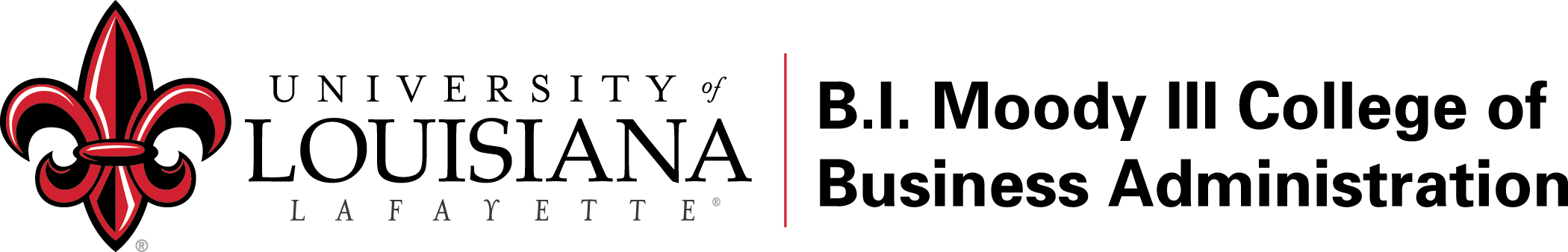 Louisiana Entrepreneurship & Economic Development Center jonathan.shirley@louisiana.eduhttps://business.louisiana.edu/leed
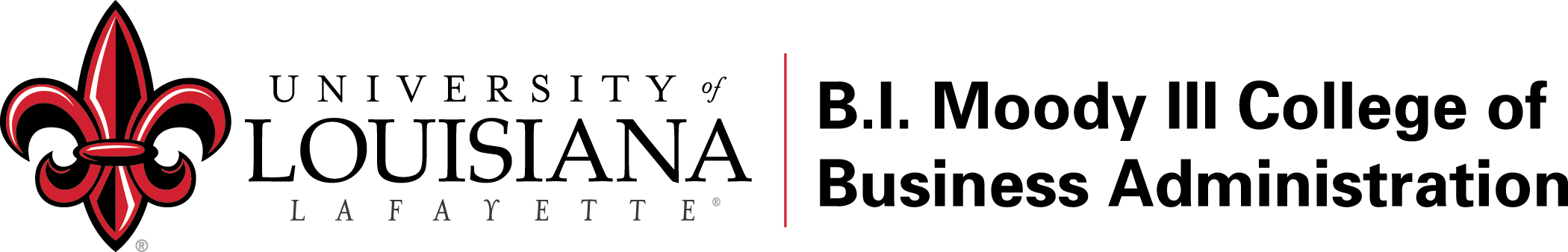 gradschool@louisiana.edu
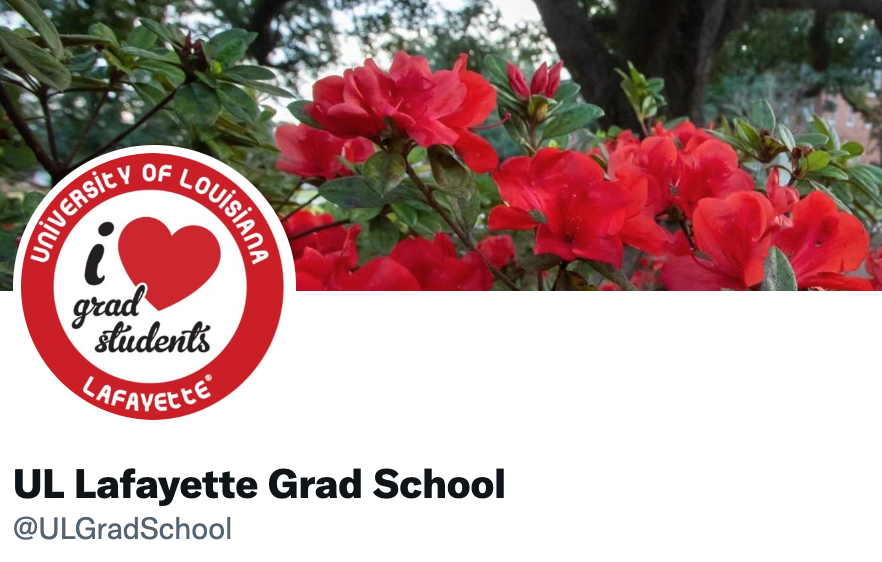